Портфоліо вихователя ДНЗ Чинадіївського дитячого будинку
Штефанської Мар'яни Михайлівни

Березень 2019
Загальні дані.
Дата народження: 29.08.1974р.
  Освіта: середня - спеціальна
  Спеціальність: «Дошкільне виховання»
Кваліфікаційна категорія: “Спеціаліст”
  Курси підвищення кваліфікації:
лютий 2018 року
  Дата попередньої атестації: 2014 рік
  Педагогічний стаж – 27р.
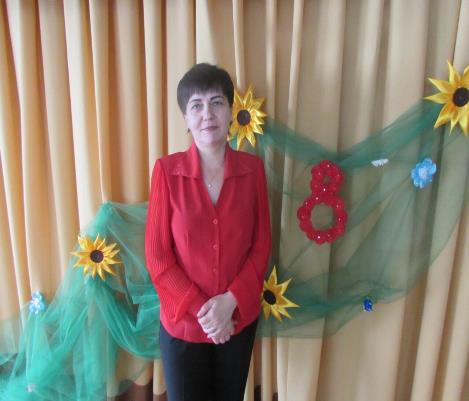 Педагогічне кредо:
«Чудеса заховані не в методиках, а у самій дитині, однак потрібно мати відкрите серце, щоб побачити їх».
Життєве кредо:
Попри все – бути сильнішою за обставини».
Пероблемне питання:
«Активізація пізнавальної діяльності дошкільників через ігрову діяльність».
У 1996 р. закінчила Олександрійське педагогічне училище ім. В.О. Сухомлинського і отримала середню спеціальну освіту за спеціальністю «Дошкільне виховання» та здобула кваліфікацію  вихователя дітей дошкільного віку.
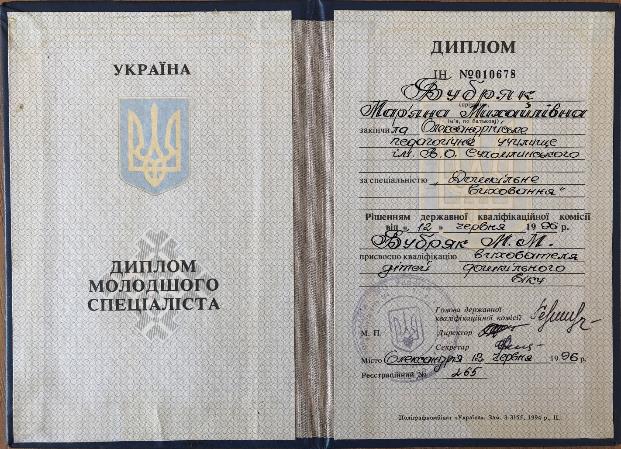 У 2018 році проходила курси підвищення кваліфікації в Закарпатському обласному інституті післядипломної педагогічної освіти
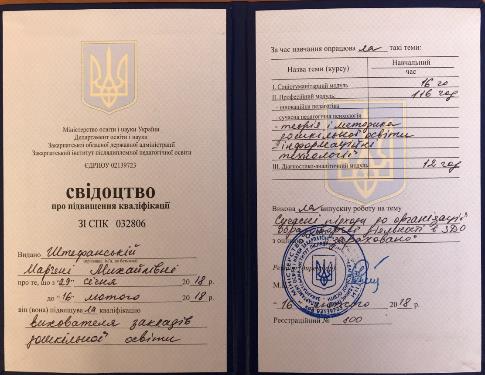 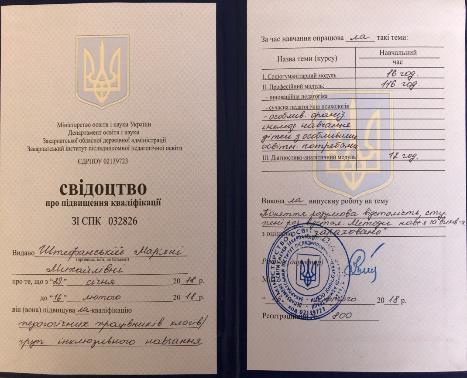 Навчально – виховна робота
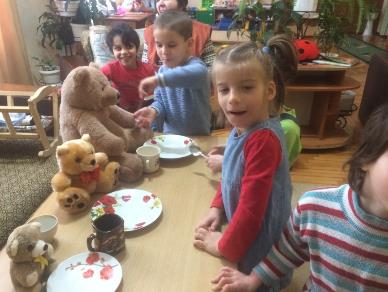 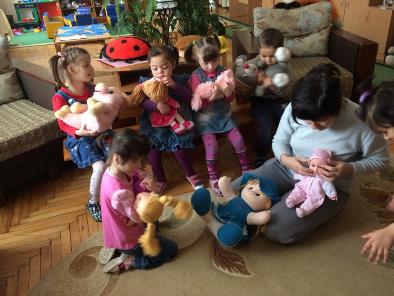 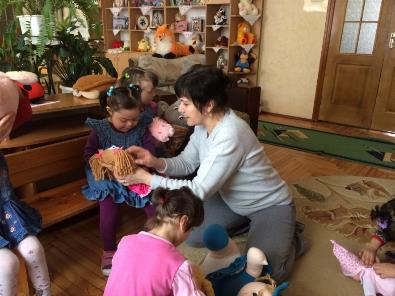 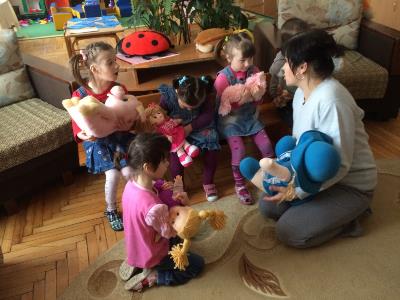 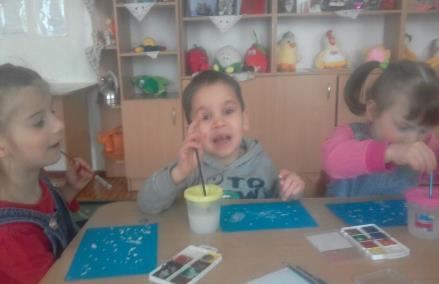 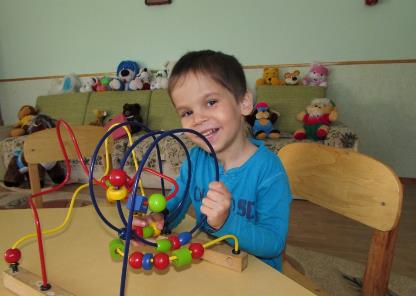 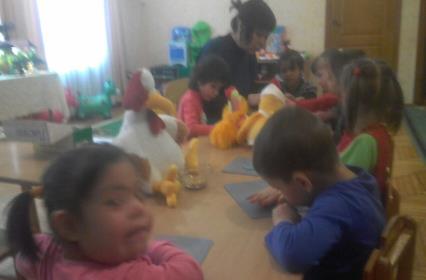 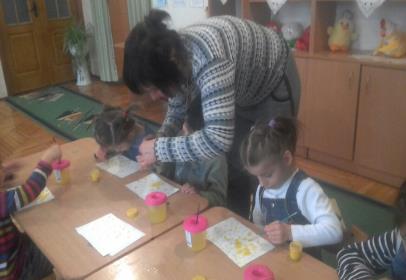 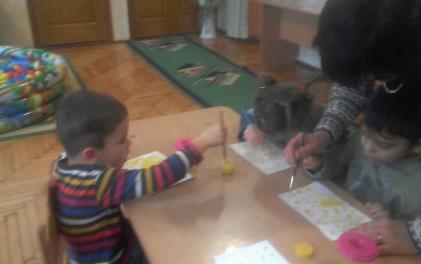 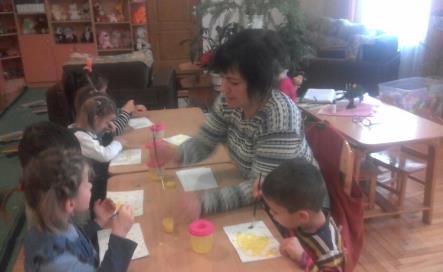 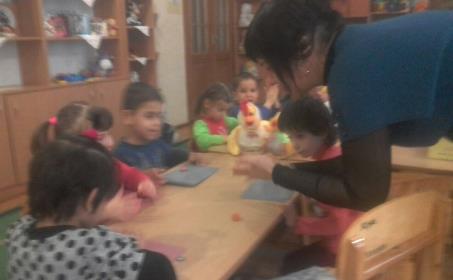 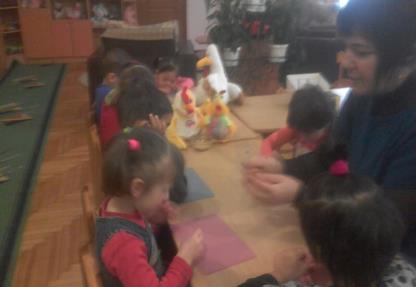 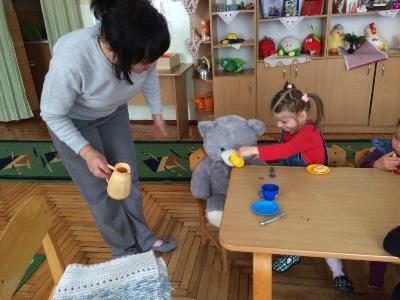 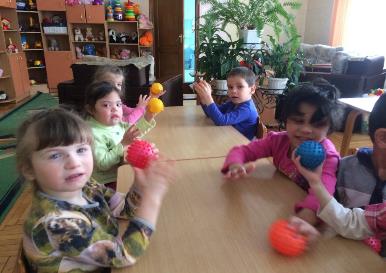 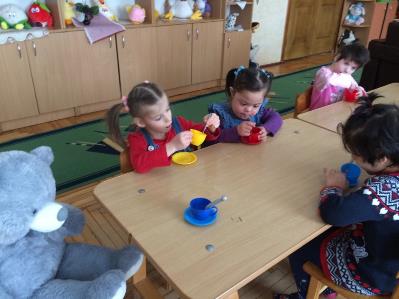 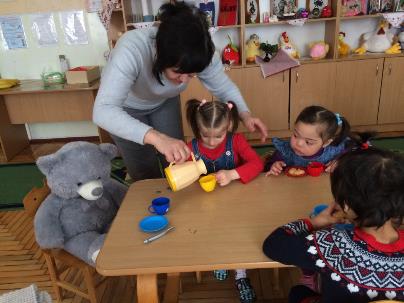 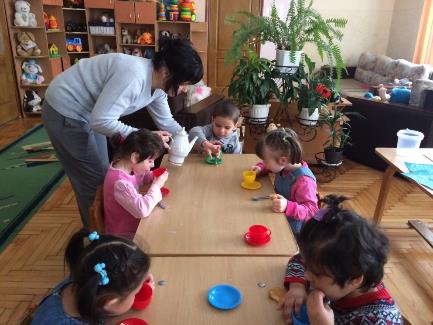 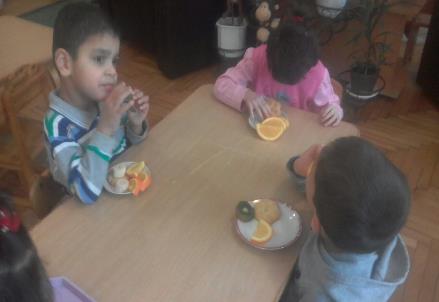 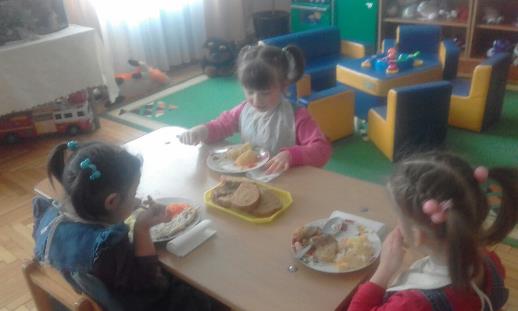 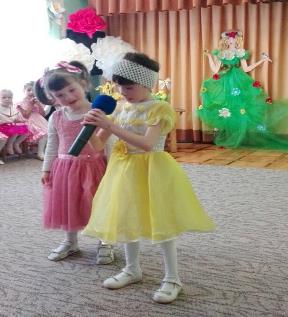 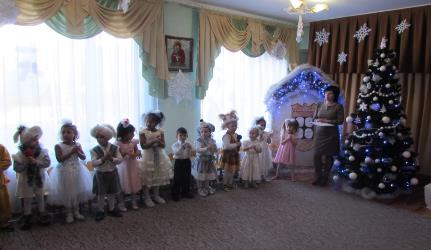 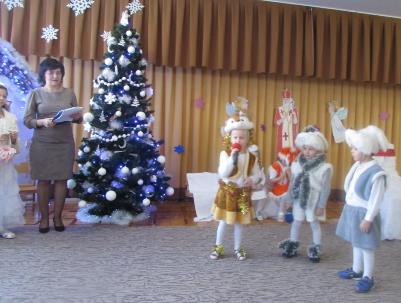 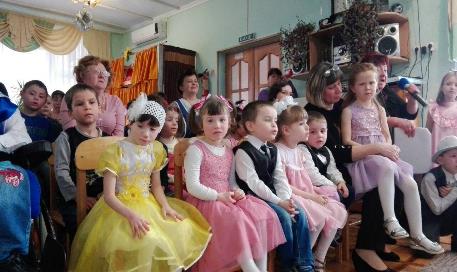 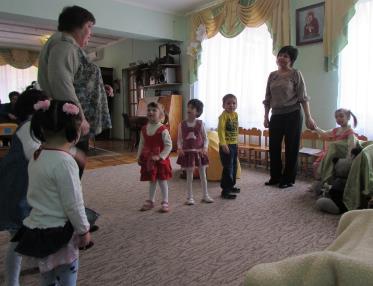 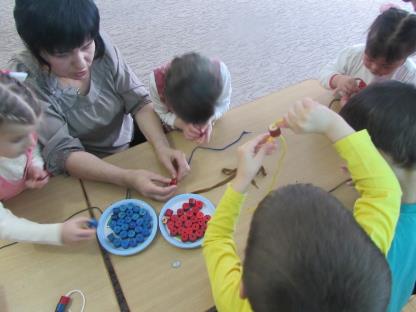 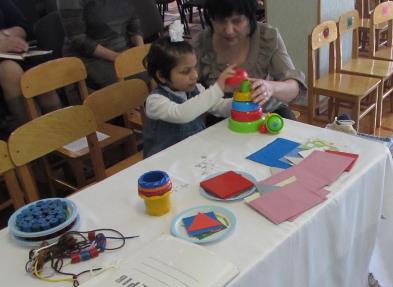 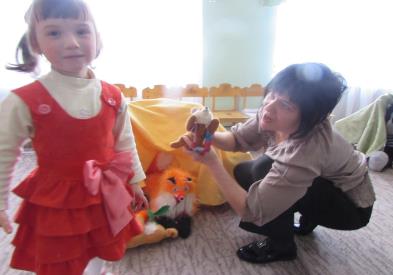 Самоосвіта
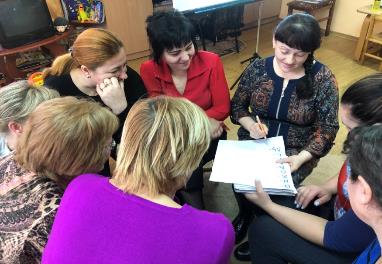 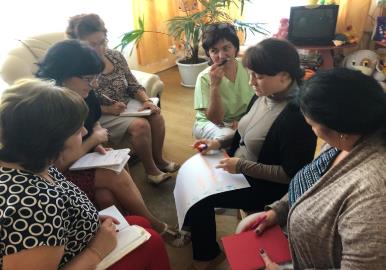 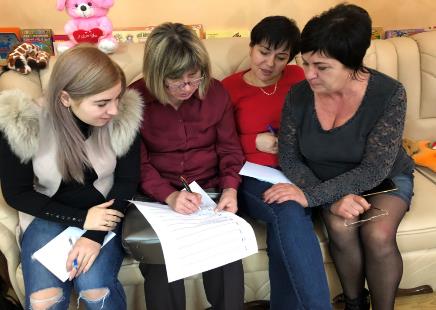 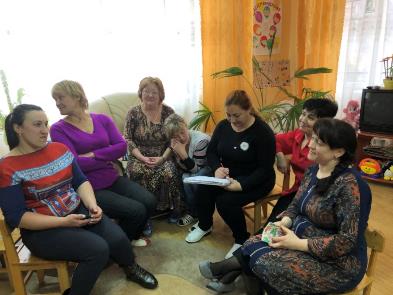 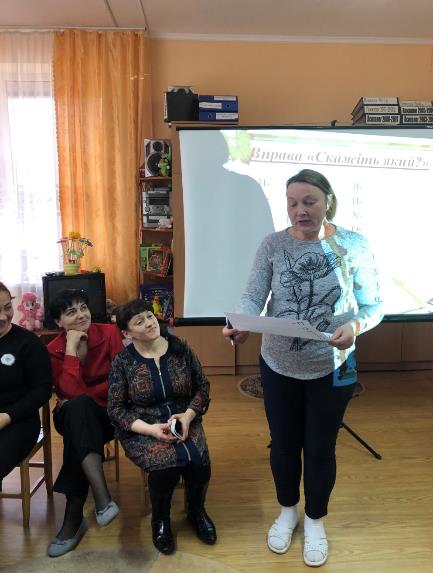 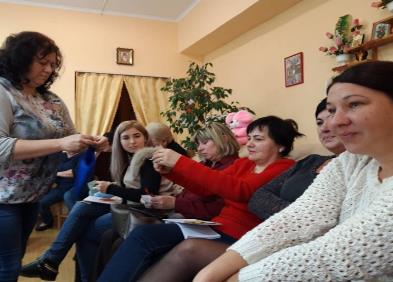 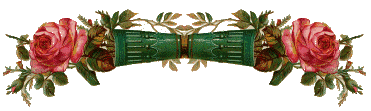 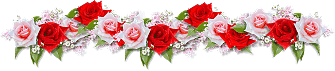 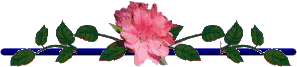 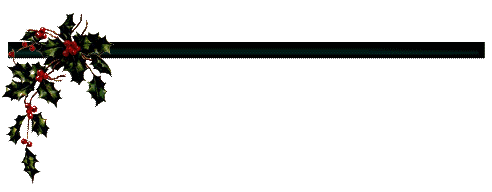 Дякую за увагу !